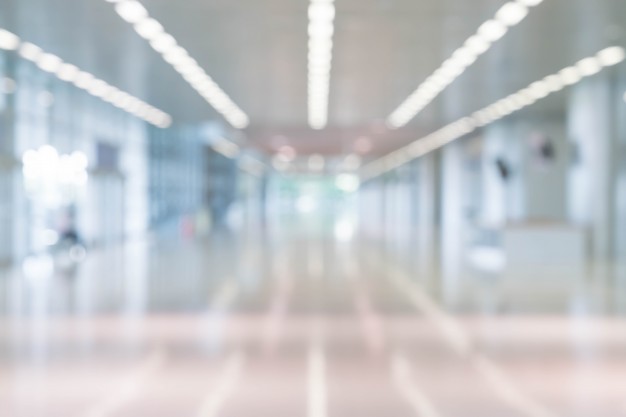 Lớp 1A2
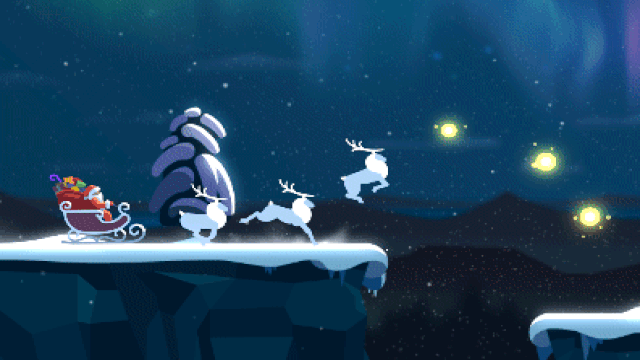 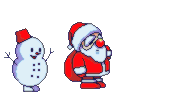 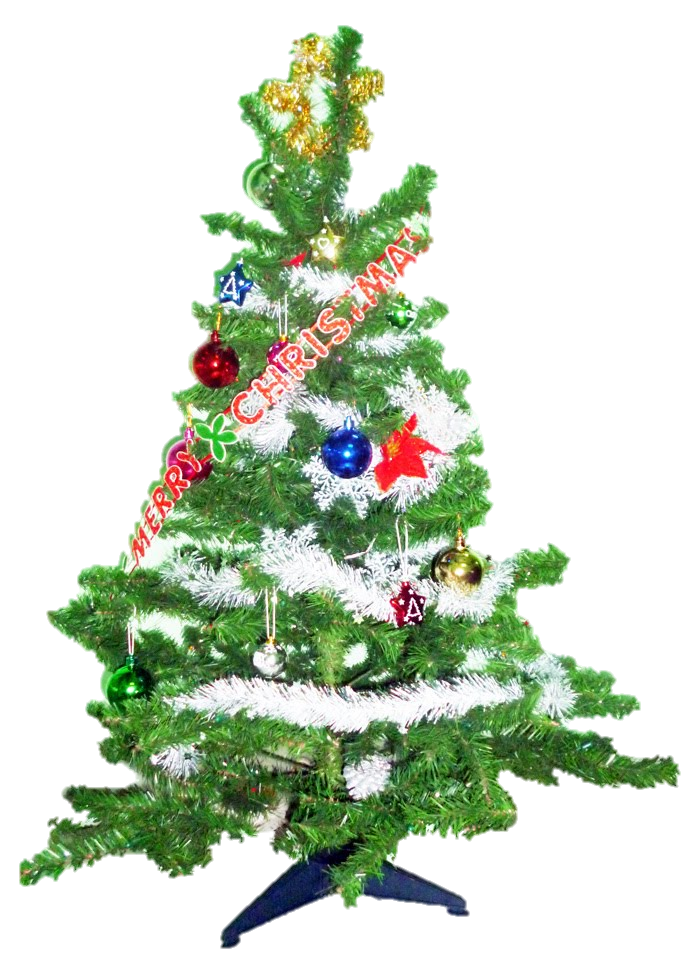 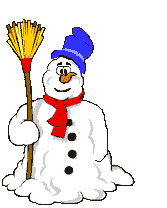 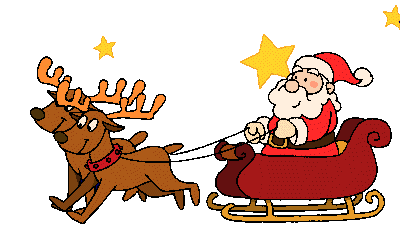 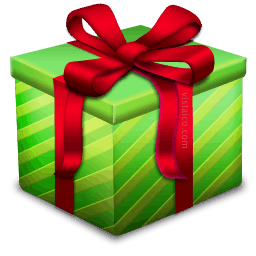 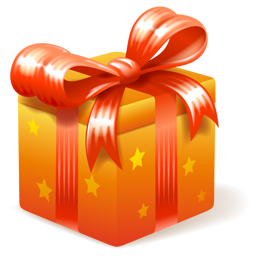 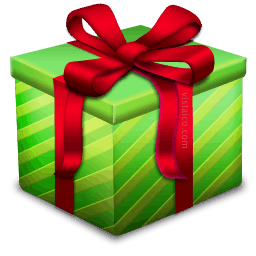 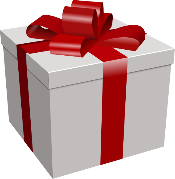 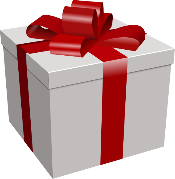 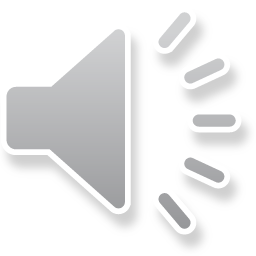 Câu 5: 
Mọi người đăng ký kênh hộ mình với nhé. Thank you hiiiiiiiiiiiiiiiiiiiii
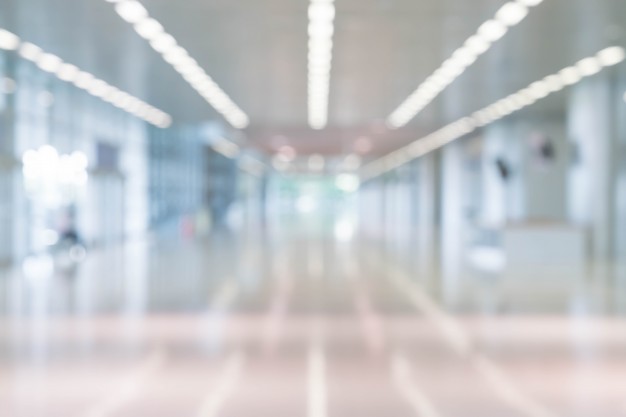 Lớp 1A2
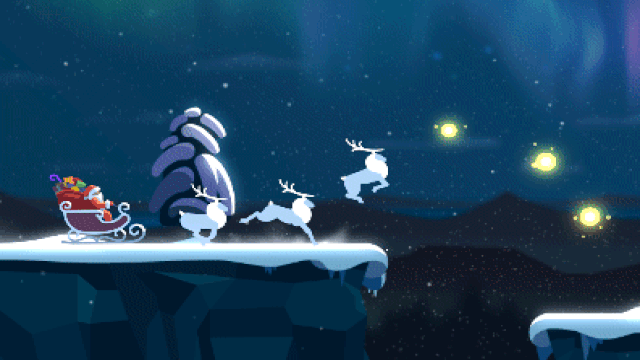 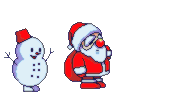 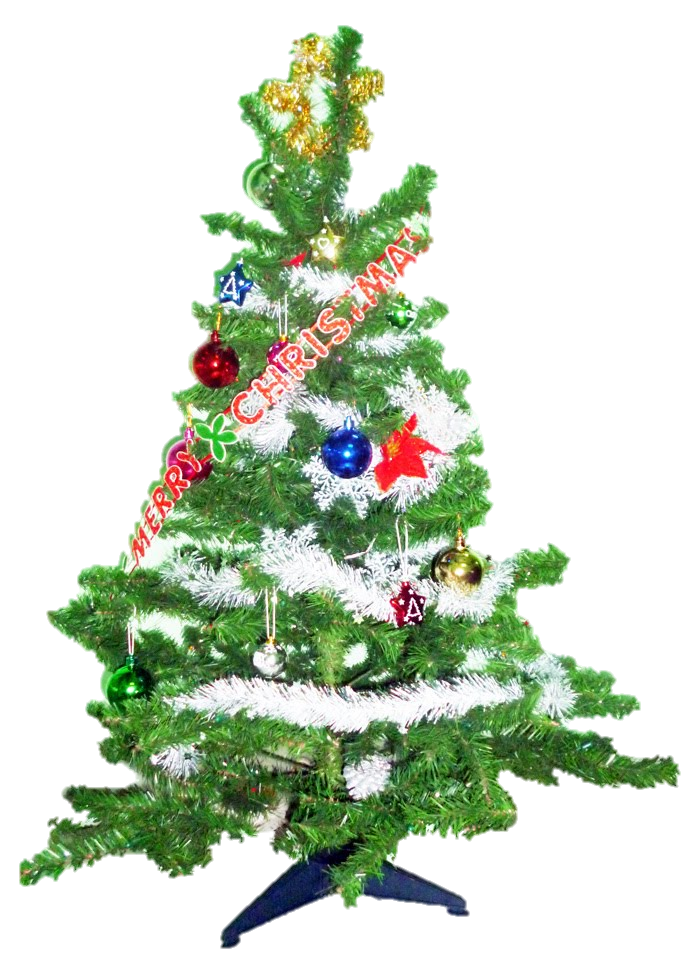 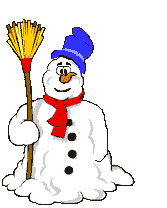 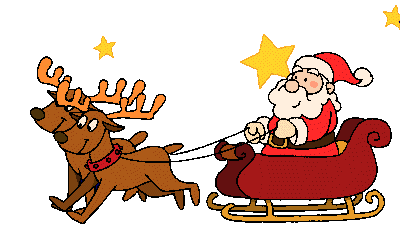 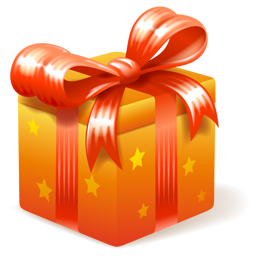 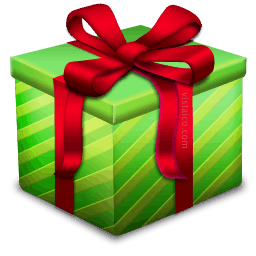 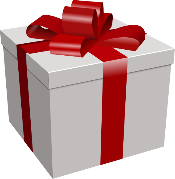 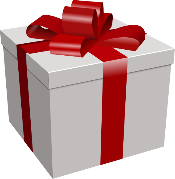 Câu 1:
Xin chào 500 anh em.hiiiiiiiiiiiiiiiiiiiiiiiiiiiiii
Câu 5: 
Mọi người đăng ký kênh hộ mình với nhé. Thank you hiiiiiiiiiiiiiiiiiiiii
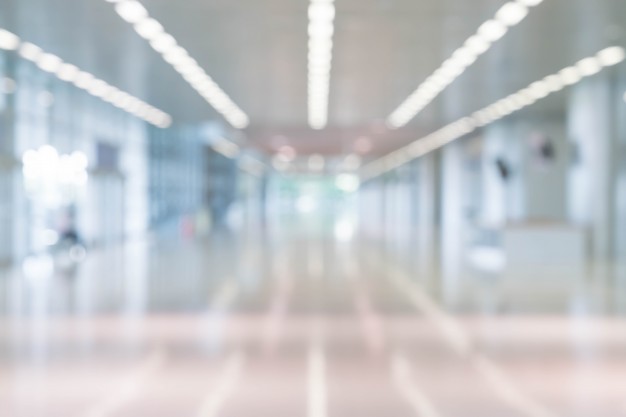 Lớp 1A2
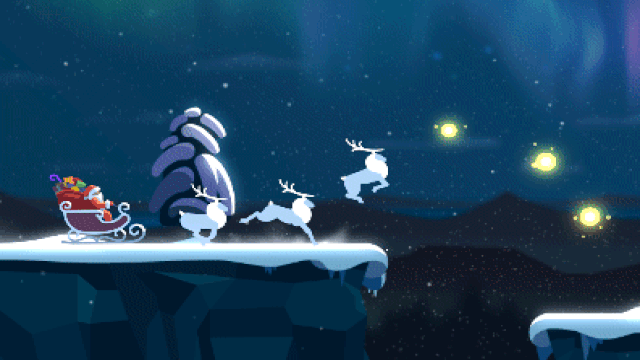 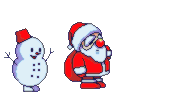 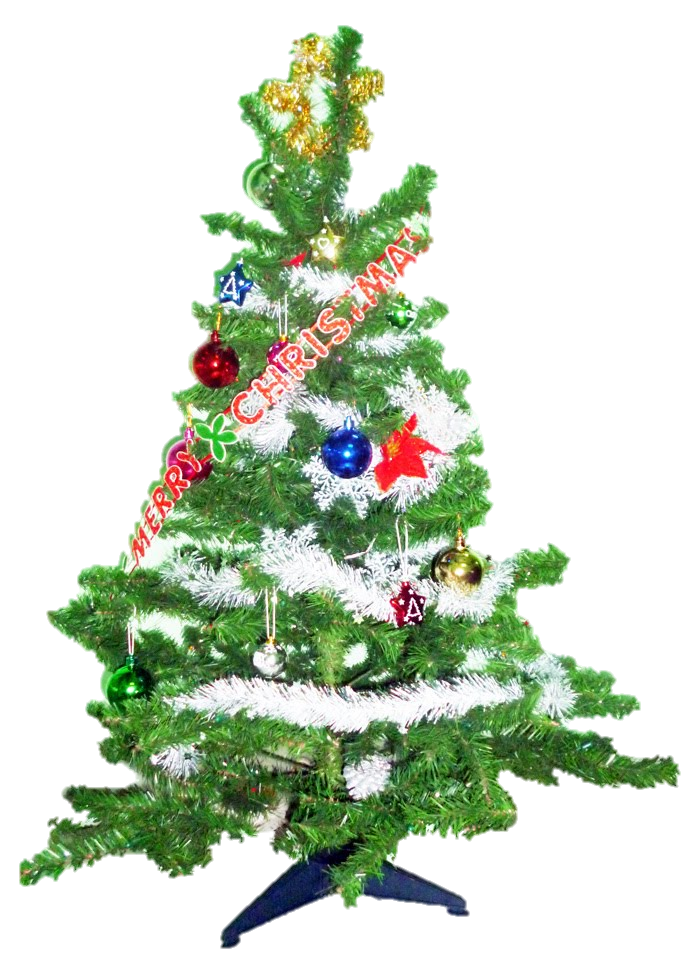 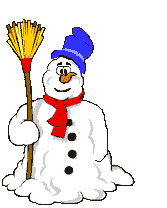 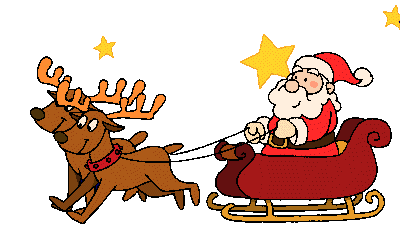 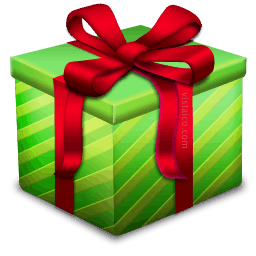 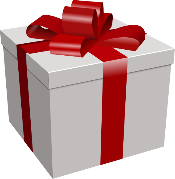 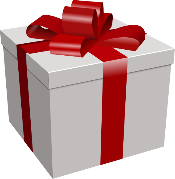 Câu 2:
Xin chào 500 anh em.hiiiiiiiiiiiiiiiiiiiiiiiiiiiiii
Câu 5: 
Mọi người đăng ký kênh hộ mình với nhé. Thank you hiiiiiiiiiiiiiiiiiiiii
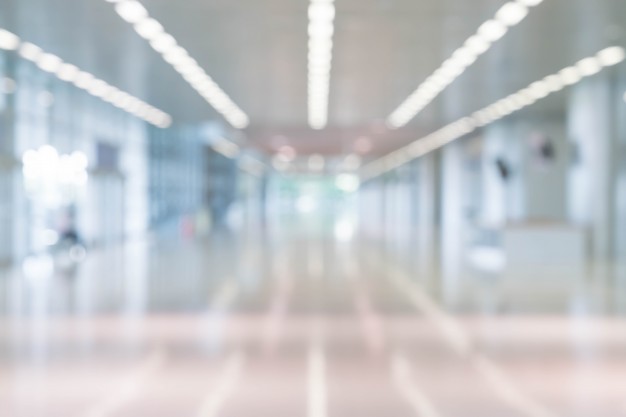 Lớp 1A2
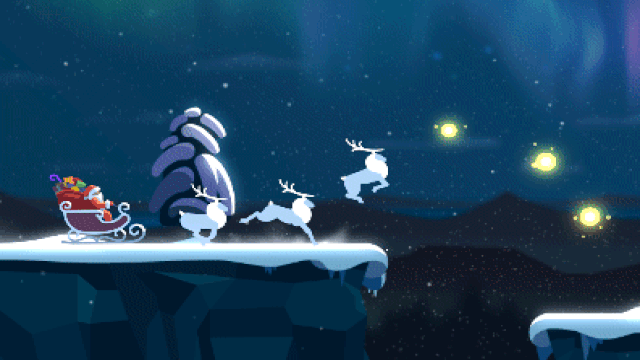 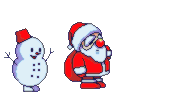 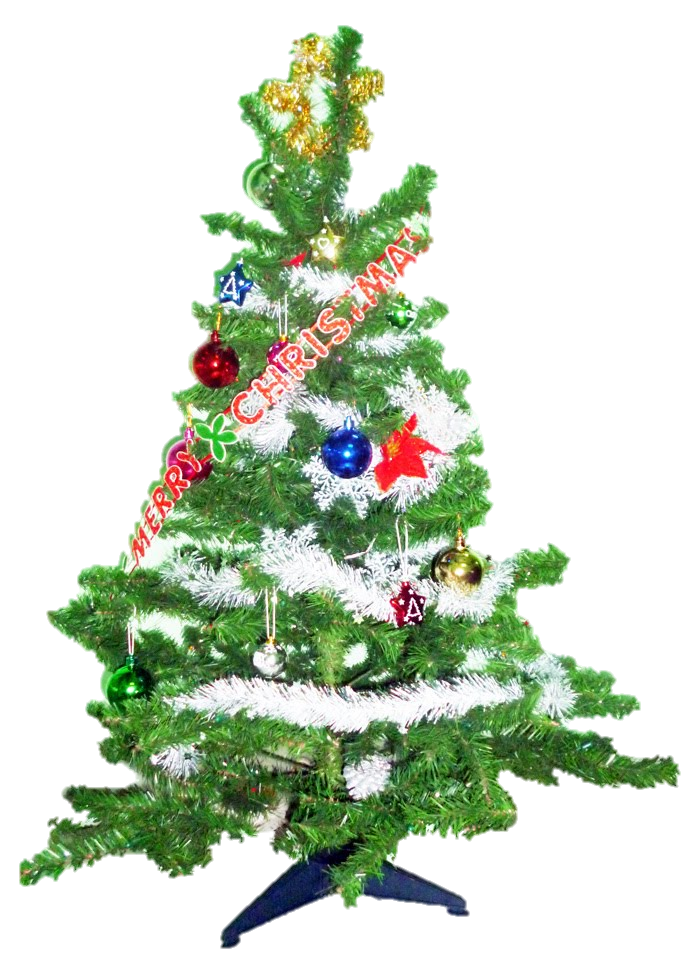 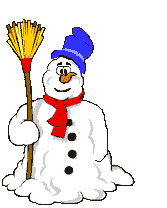 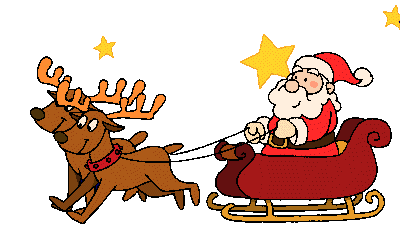 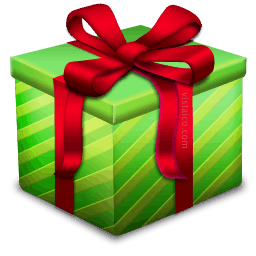 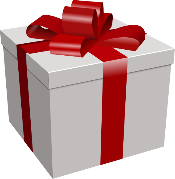 Câu 3:
Xin chào 500 anh em.hiiiiiiiiiiiiiiiiiiiiiiiiiiiiii
Câu 5: 
Mọi người đăng ký kênh hộ mình với nhé. Thank you hiiiiiiiiiiiiiiiiiiiii
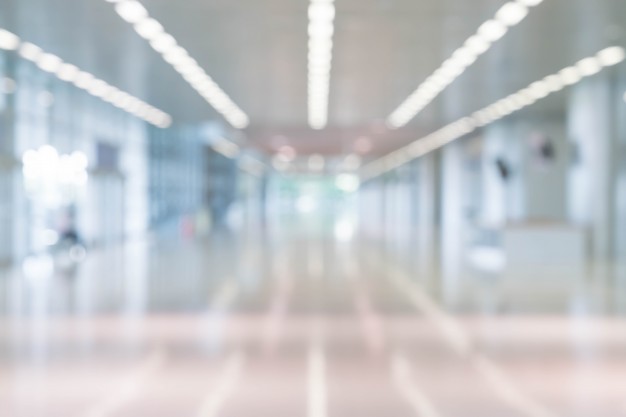 Lớp 1A2
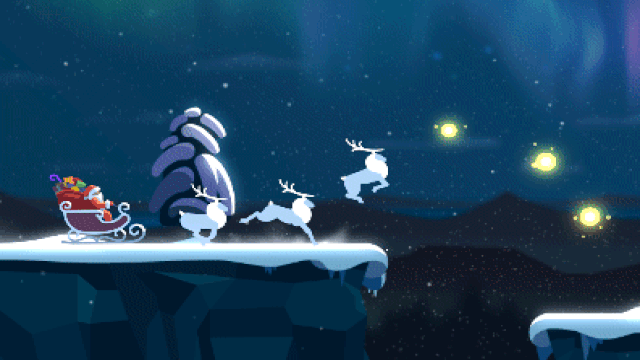 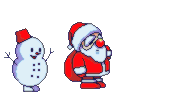 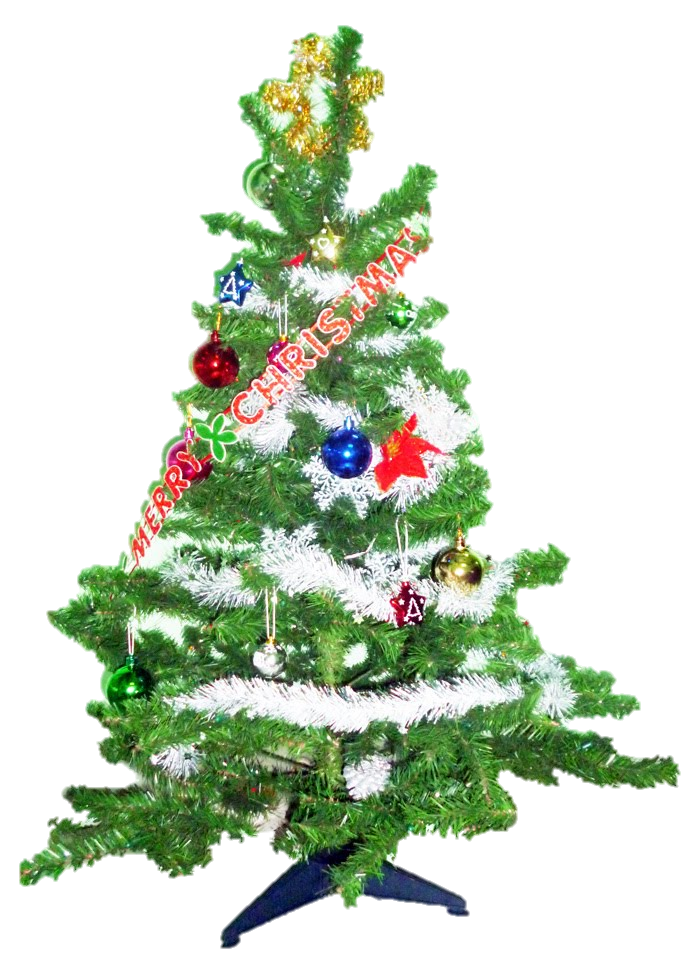 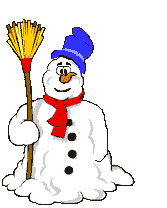 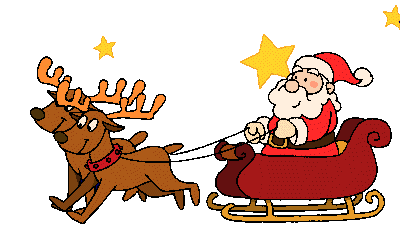 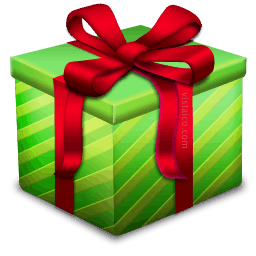 Câu 4:
Xin chào 500 anh em.hiiiiiiiiiiiiiiiiiiiiiiiiiiiiii
Câu 5: 
Mọi người đăng ký kênh hộ mình với nhé. Thank you hiiiiiiiiiiiiiiiiiiiii
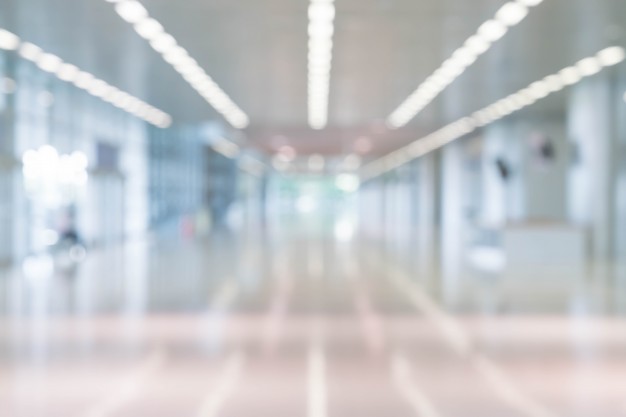 Lớp 1A2
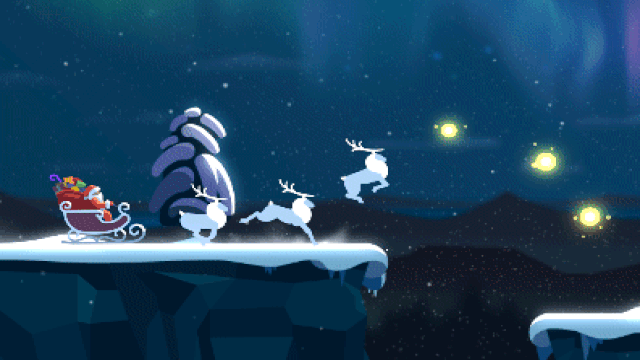 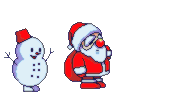 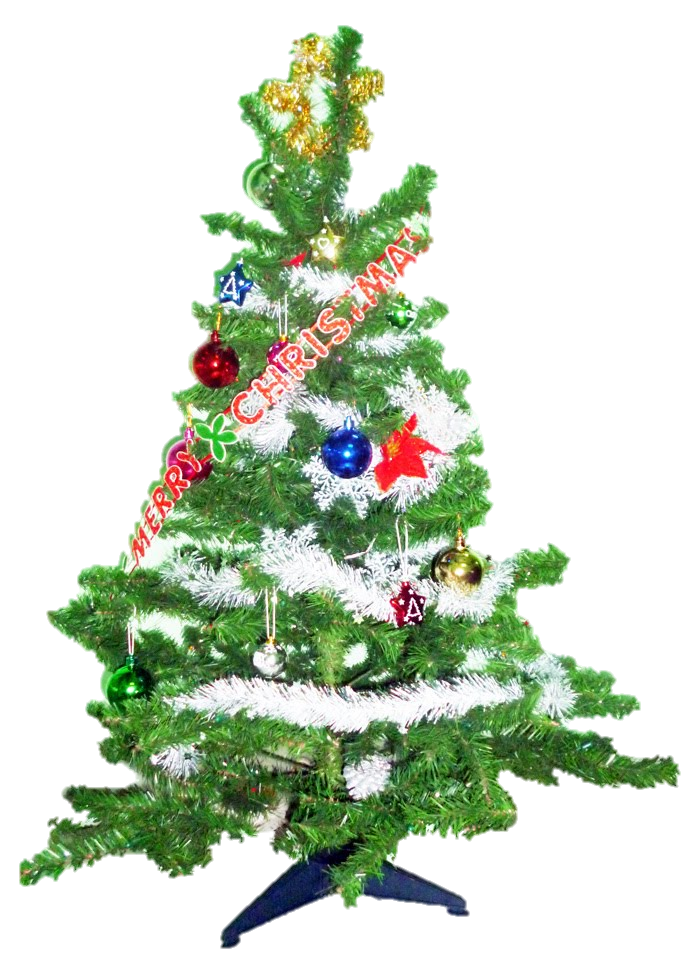 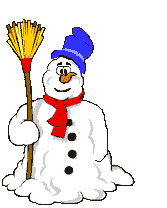 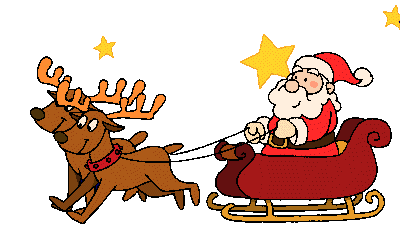 Câu 5:
Xin chào 500 anh em.hiiiiiiiiiiiiiiiiiiiiiiiiiiiiii
Câu 5: 
Mọi người đăng ký kênh hộ mình với nhé. Thank you hiiiiiiiiiiiiiiiiiiiii
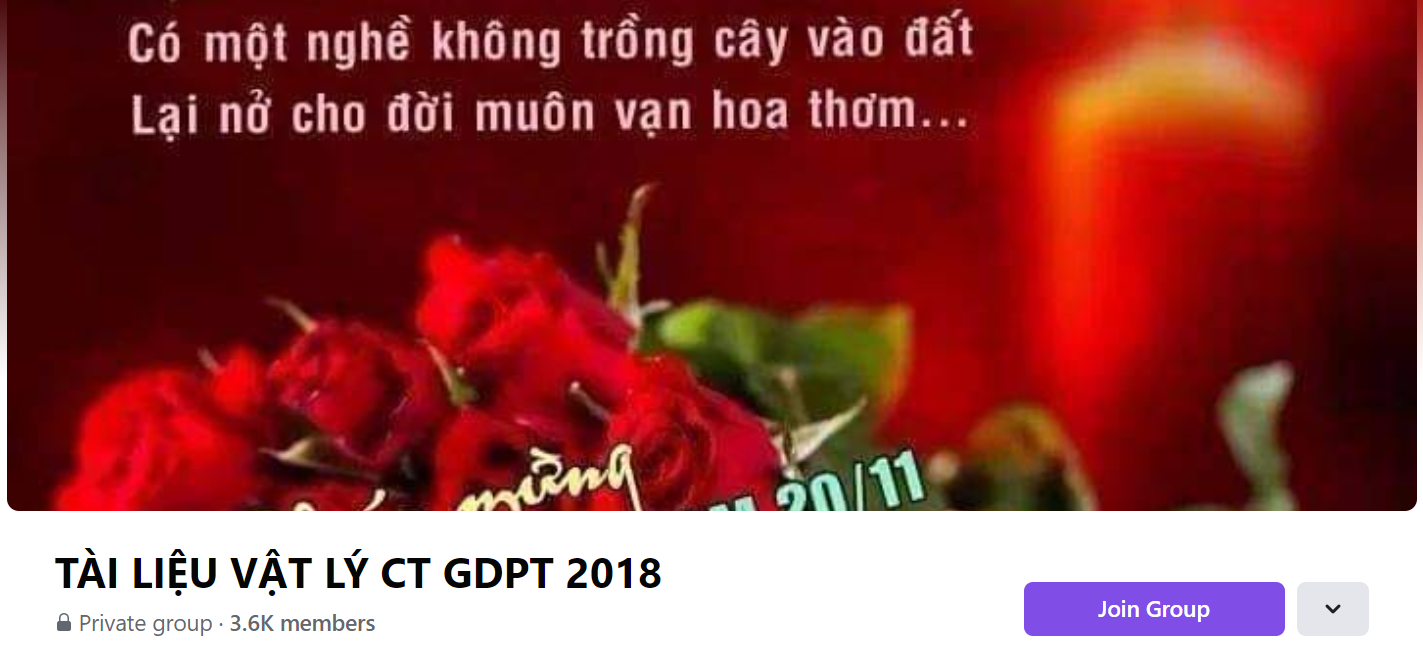 SƯU TẦM: ĐOÀN VĂN DOANH, NAM TRỰC, NAM ĐỊNH
LINK NHÓM DÀNH CHO GV BỘ MÔN VẬT LÝ TRAO ĐỔI TÀI LIỆU VÀ CHUYÊN MÔN CT 2018
https://www.facebook.com/groups/299257004355186